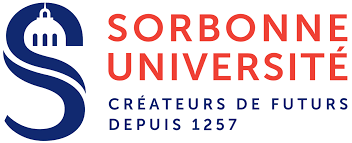 A biomimetic approach to cell-cell communication
Sapna Ravindran
Cécile Vincent, Alexis Prevost, Léa-Laetitia Pontani, and Elie Wandersman




26ème Congrès Général de la SFP3–7 Jul 2023
Cité des sciences et de l'Industrie, Paris
Cell-cell communication in tissues
Cell synchronisation, regulation, patterning… Multiple communication modes
Distant
Contact
eg: Gap junctions in tissues
eg: Ion channel-transmembrane protein
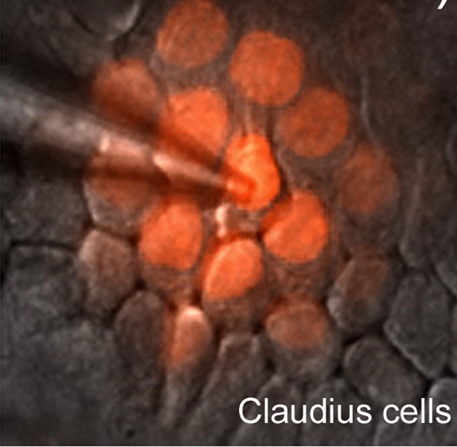 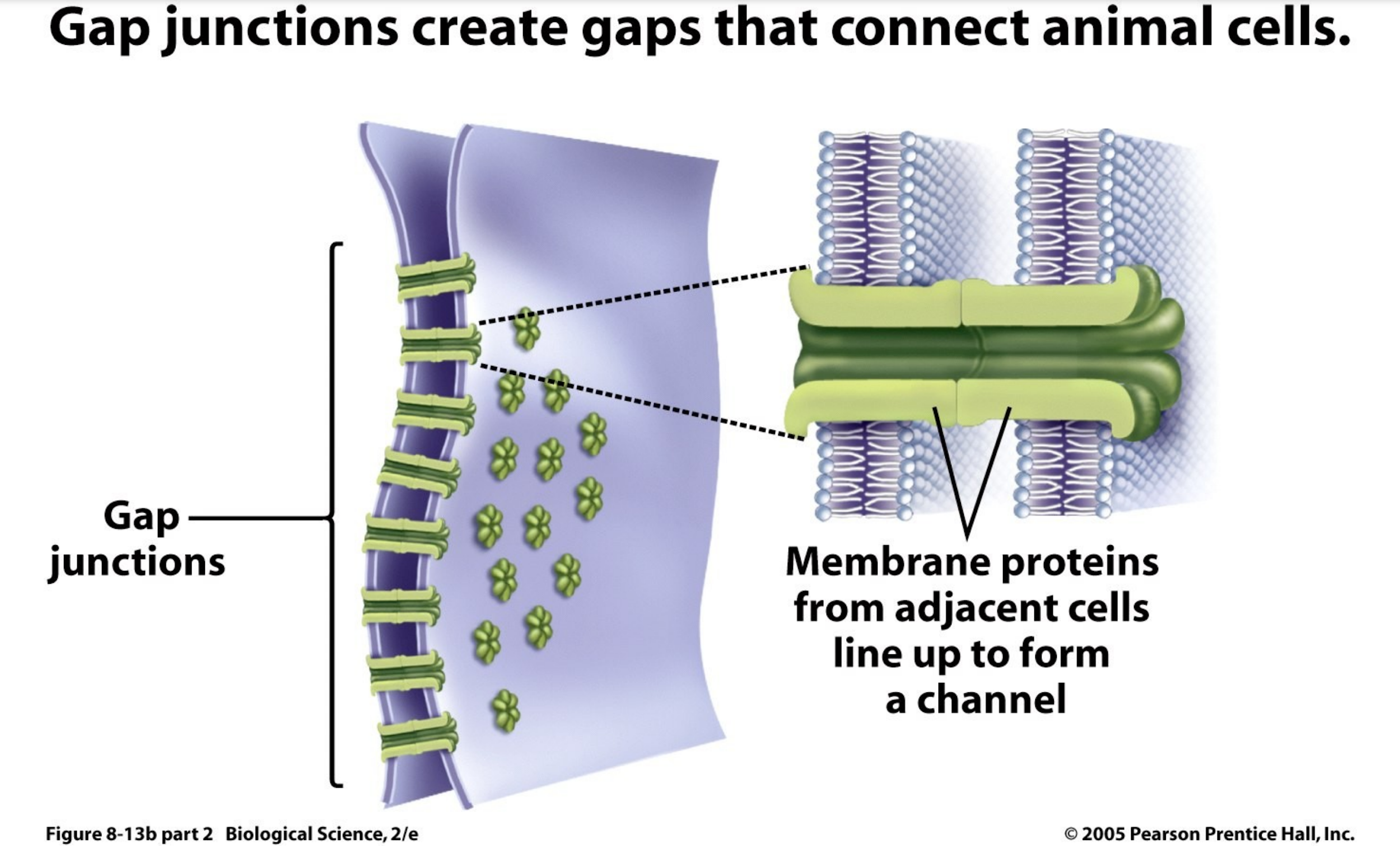 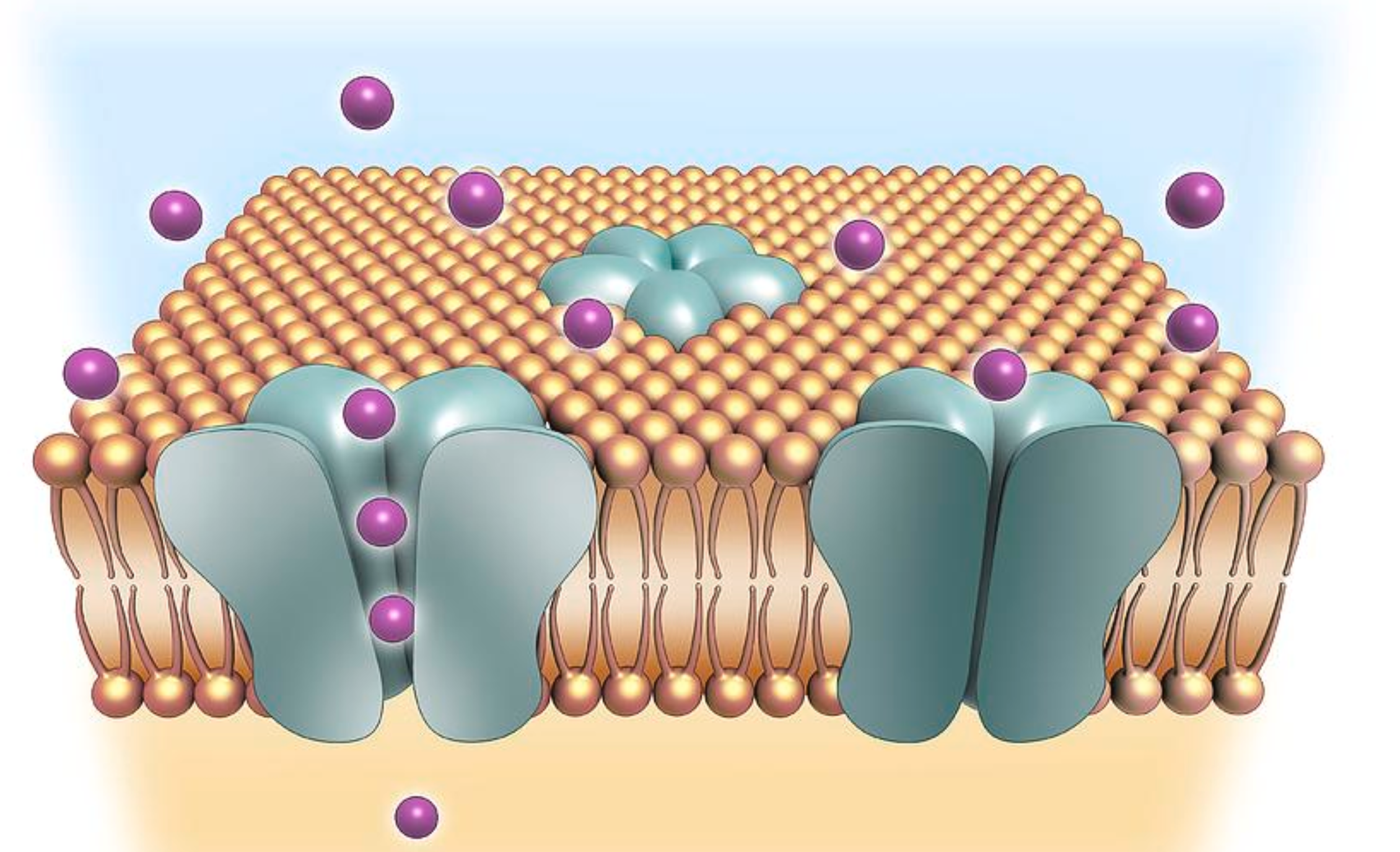 ©Science Photo Library (SPL)
Chang et al.
Molecular transport: a simplified biomimetic experimental framework 
develop statistical physics-based theoretical models
‹#›
A biomimetic Tissue Model
Model lipid membranes: Droplet Interface Bilayers(DIB)
Aqueous Droplets bathing in oil/lipid mix
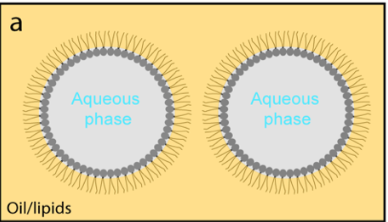 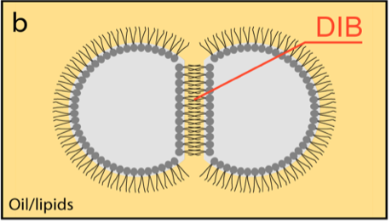 Lipid bilayer 
is formed at contact
Hagan Bayley Mol. Biosyst. (2017).
Insert Transmembrane nanopores in the membrane
Transmembrane protein: α Hemolysin
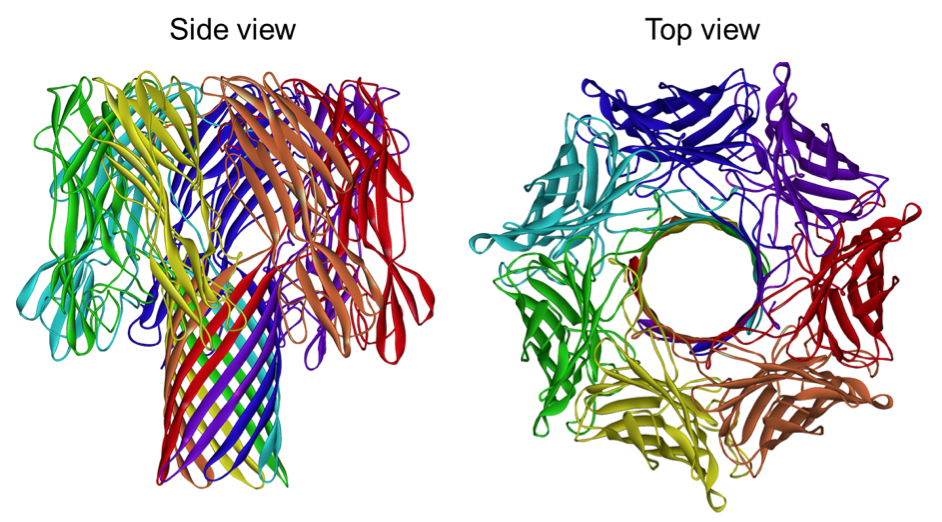 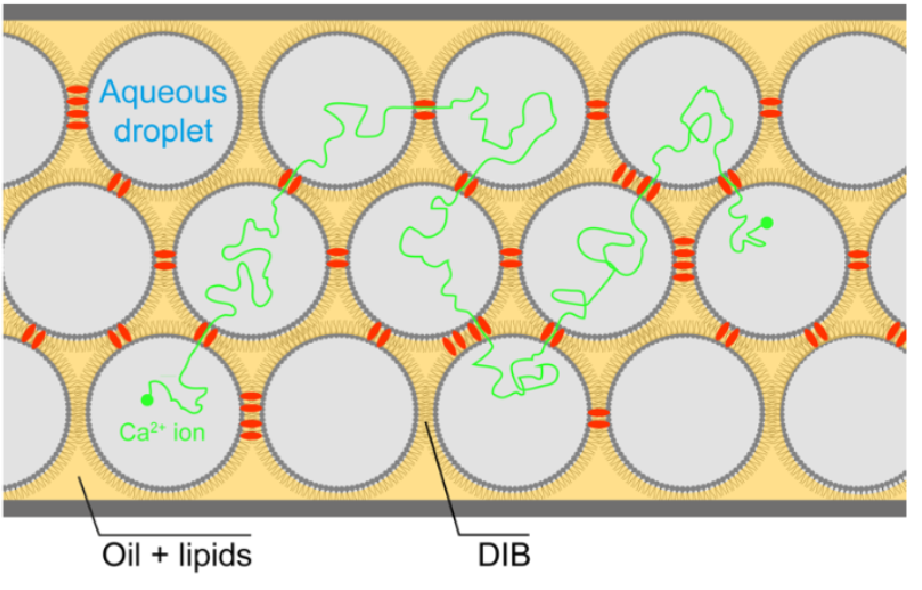 Which physical mechanism controls diffusion in tissues?
Diffusion timescale ?
Dependance with pore concentration ?
~1 nm
Song et al., 1996
‹#›
How to make a DIB ? Slow Microfluidics
On Demand microfluidic to produce DIB networks : the « Capillary Trap »
A new capillary instability to produce droplets
γ ow < γ aw



Quasi static
Versatile
Low-cost
       d = [40 – 500] µm

Adapted to 
DIB networkproduction
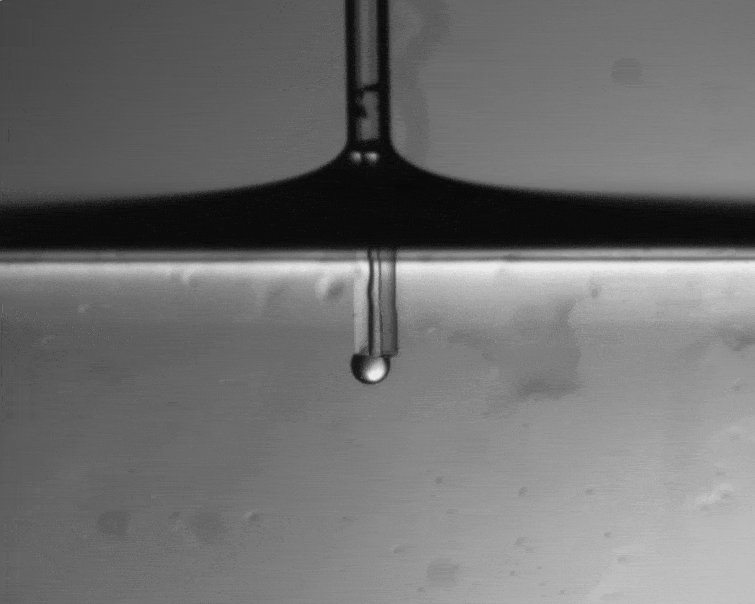 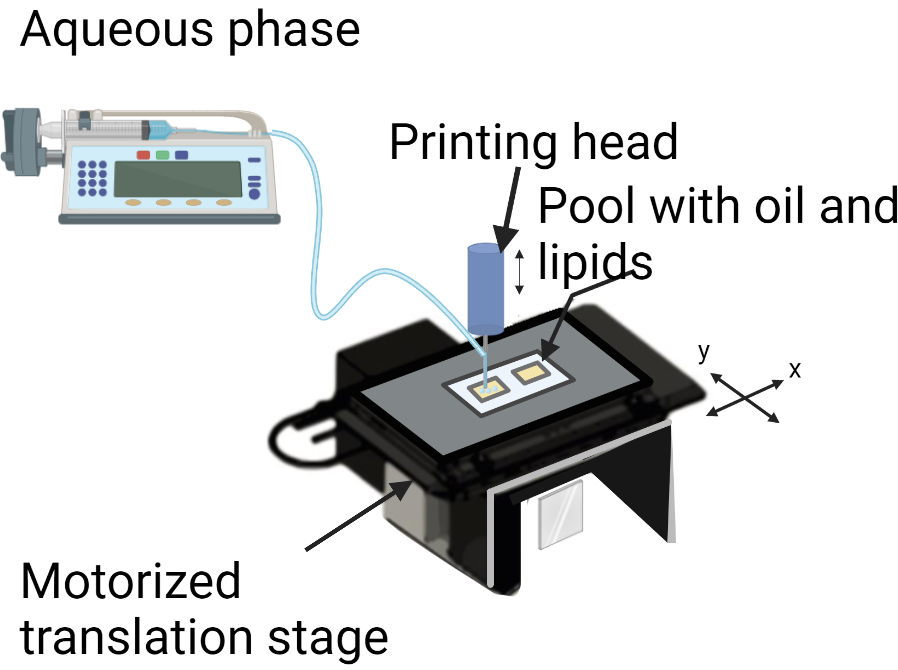 1 mm
air
capillary
Aqueous phase
oil+lipids
200 µm
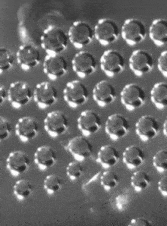 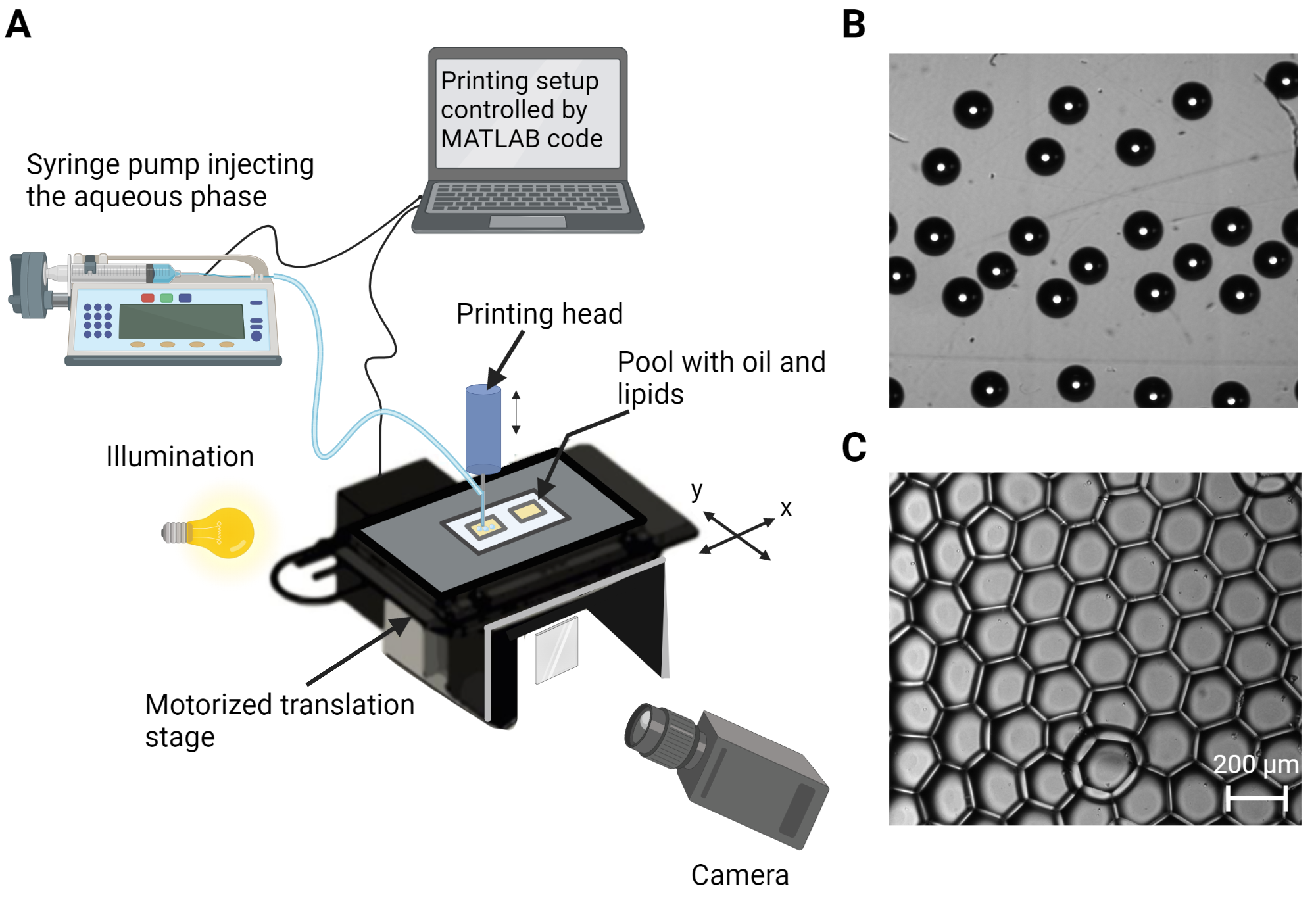 t0
t0+12 h
‹#›
M. Valet et al., Phys Rev Applied 2018
Artificial systems to mimic cellular tissues
Diffusion experiment in DIB network decorated with inert nanopore
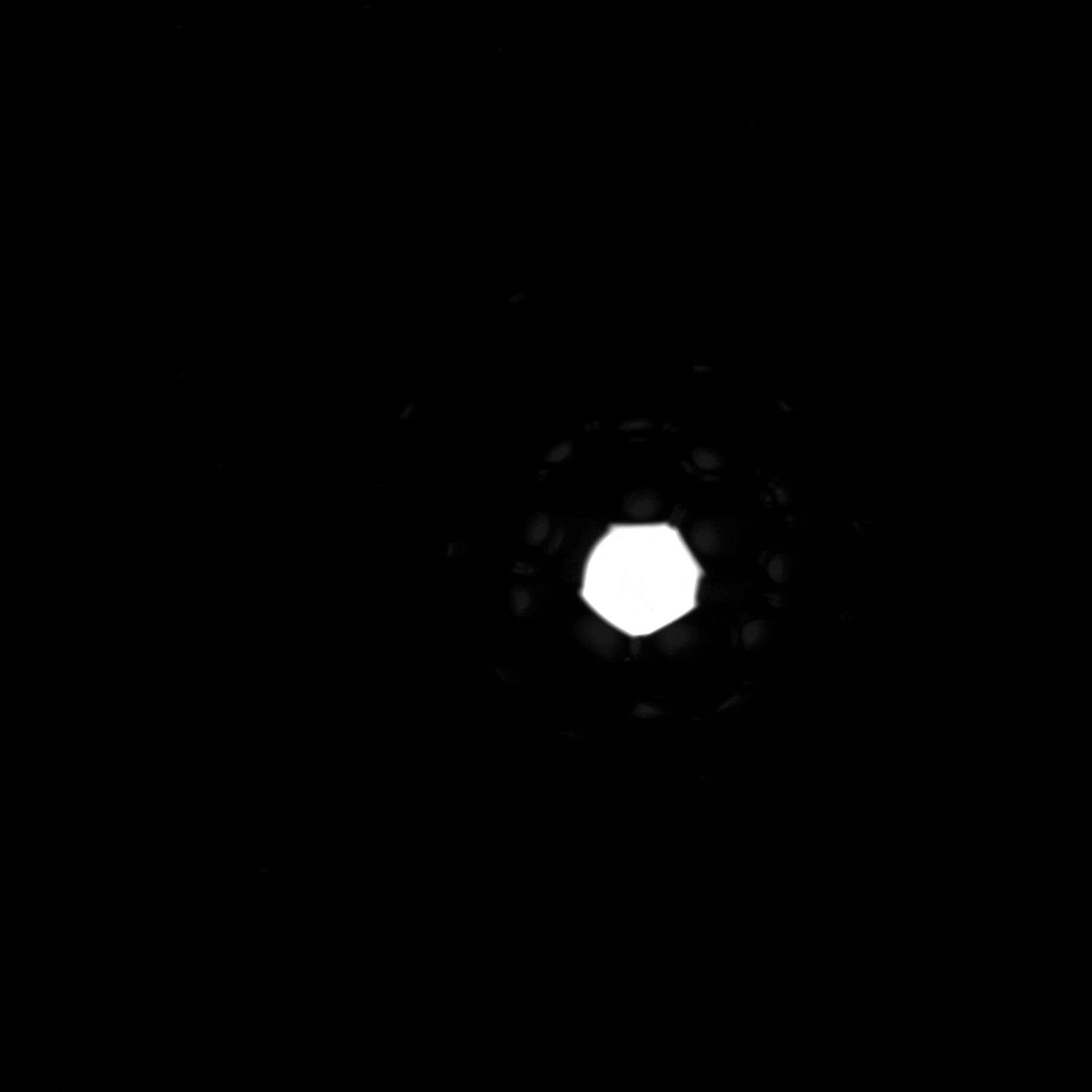 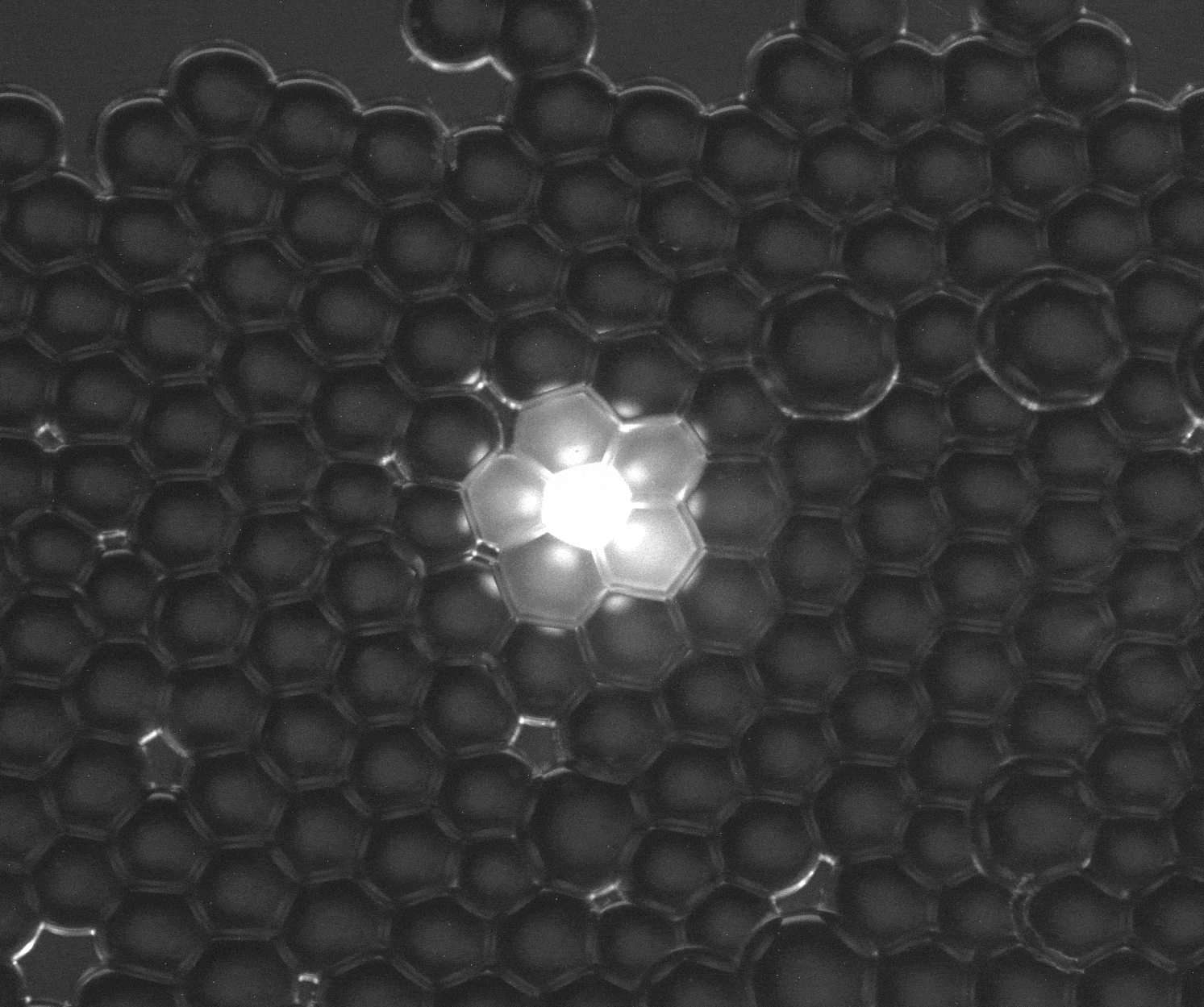 200 µm
200 µm
Experiment with 100 µg/ml of 𝛼HL
Control without the nanopores
Duration of the experiment: ~16 hours
‹#›
Preliminary results: Diffusion in DIB Networks
Diffusion in 2D 𝛼HL-DIB networks
Epifluorescence Microscopy
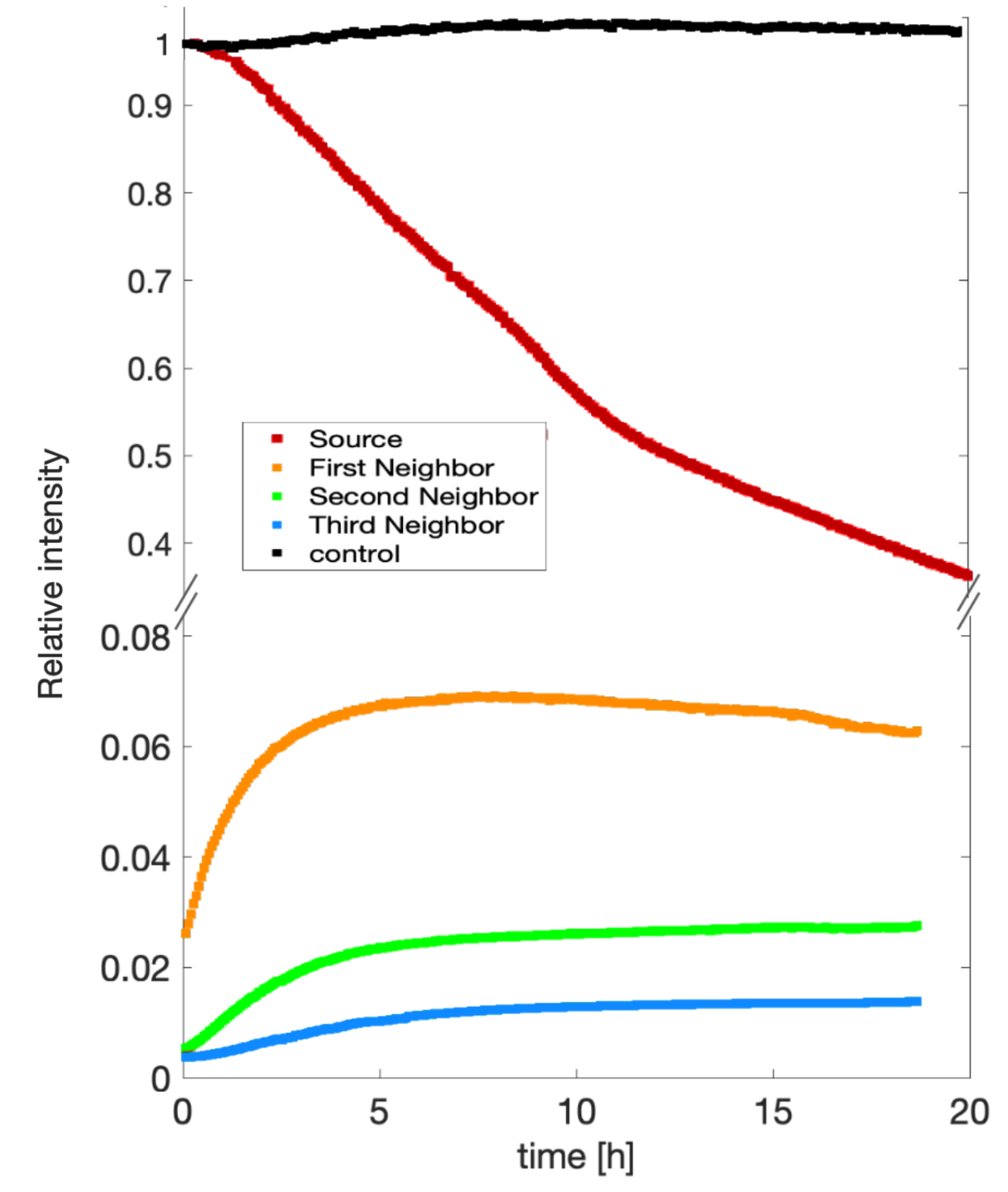 Control with no pores
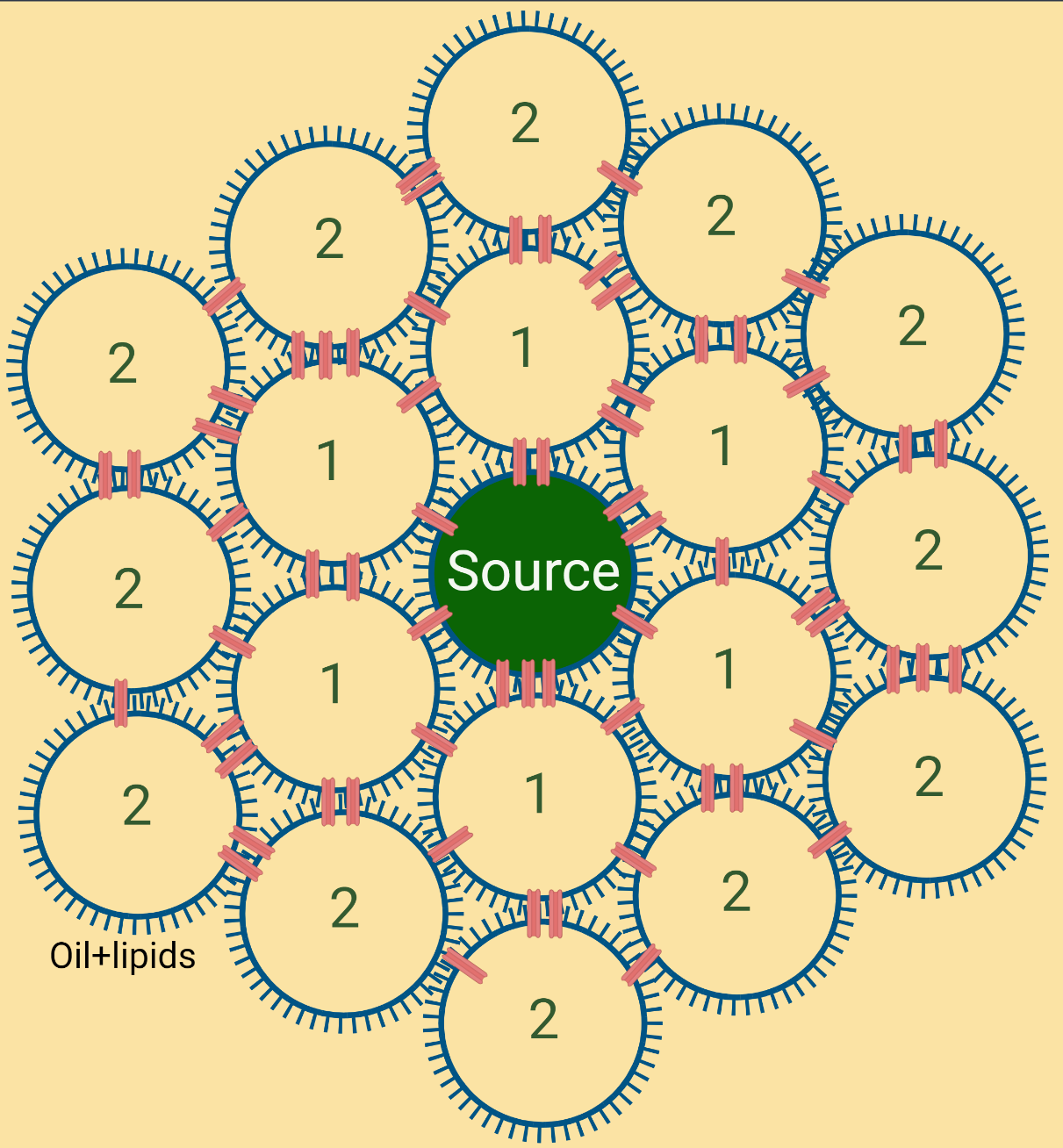 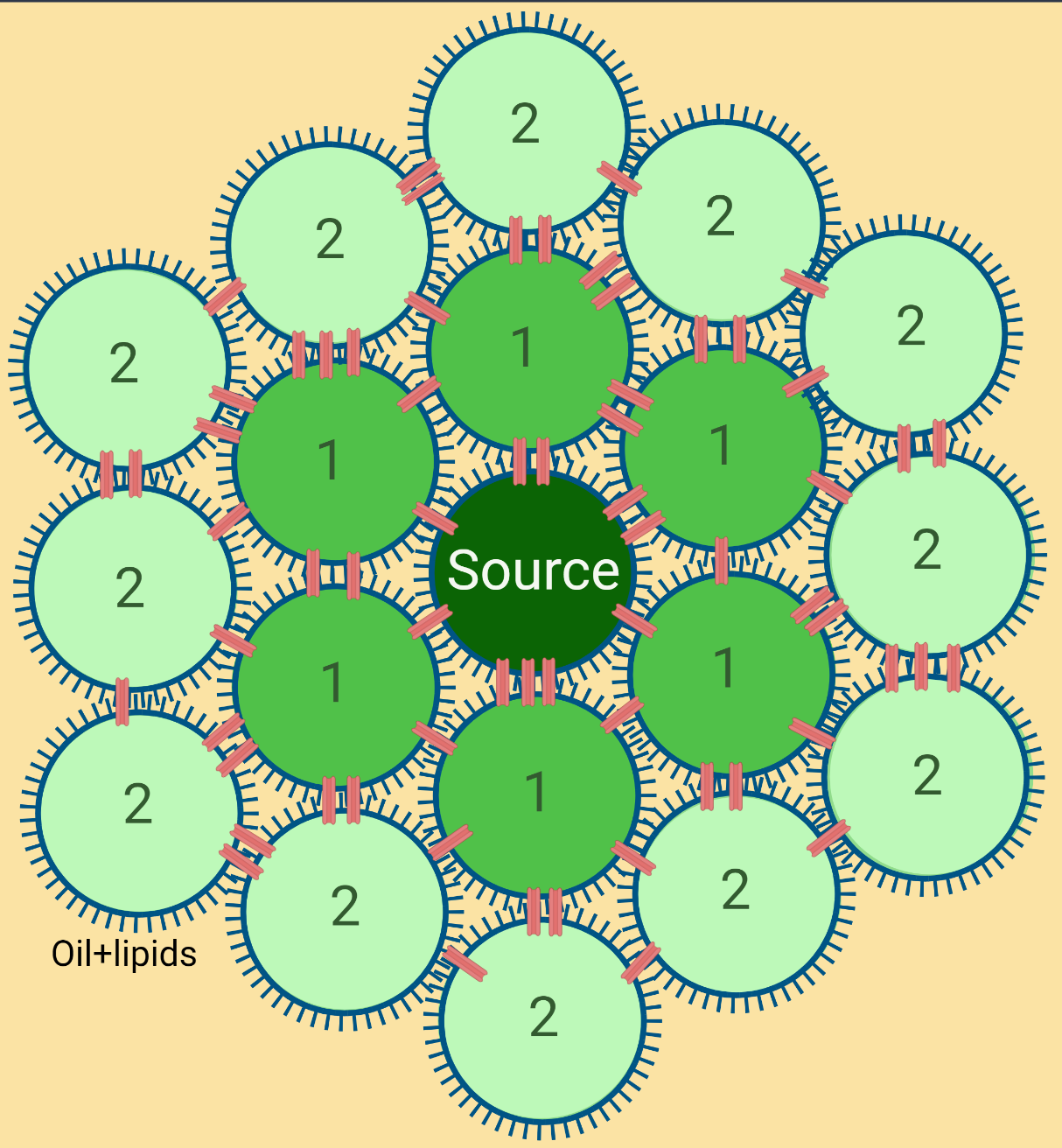 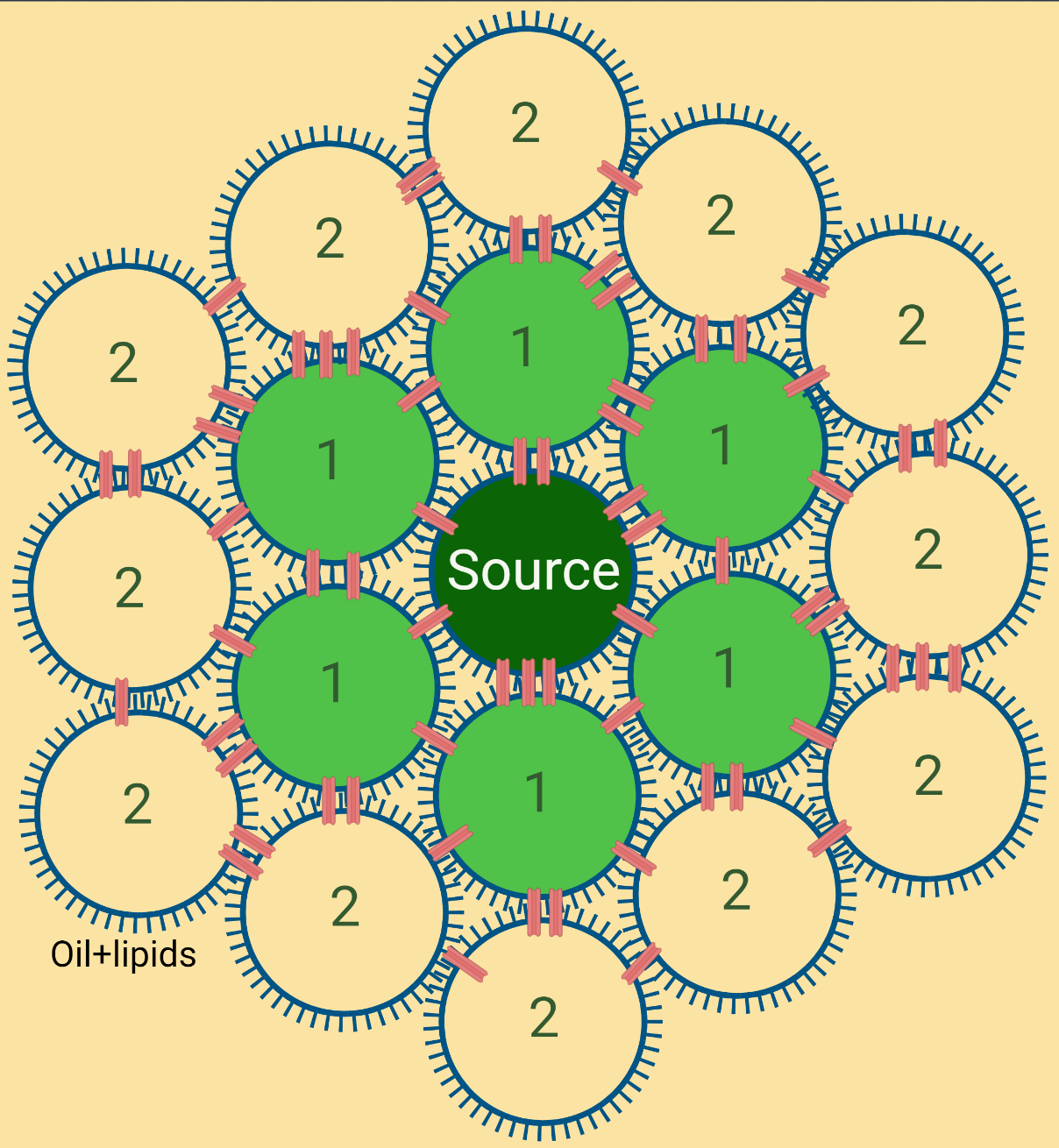 Source
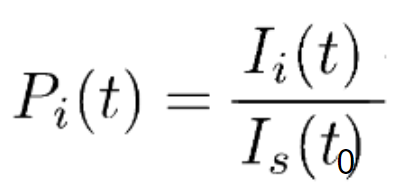 First neighbour
Second neighbour
Third neighbour
‹#›
Diffusion with nanopore concentration
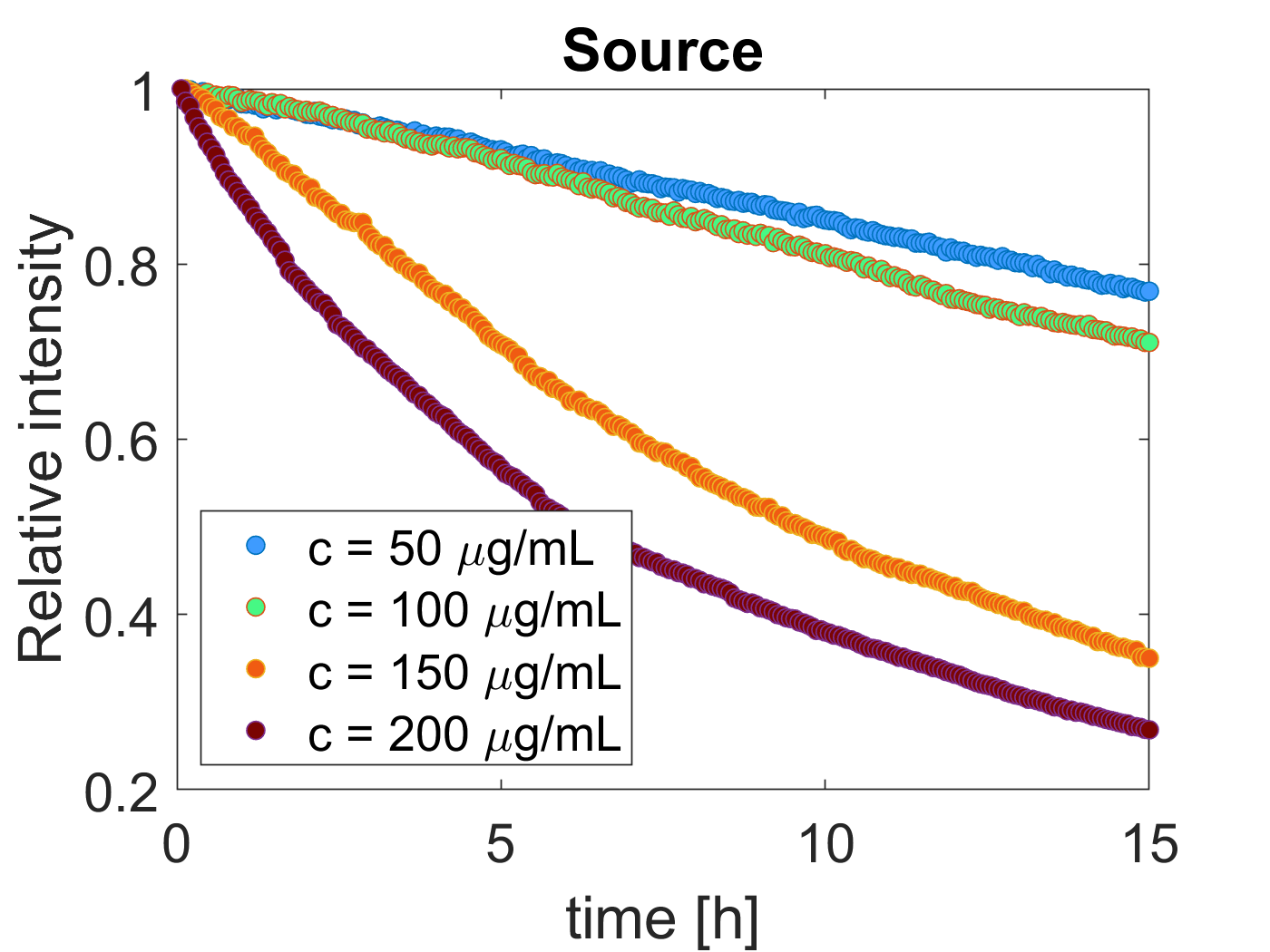 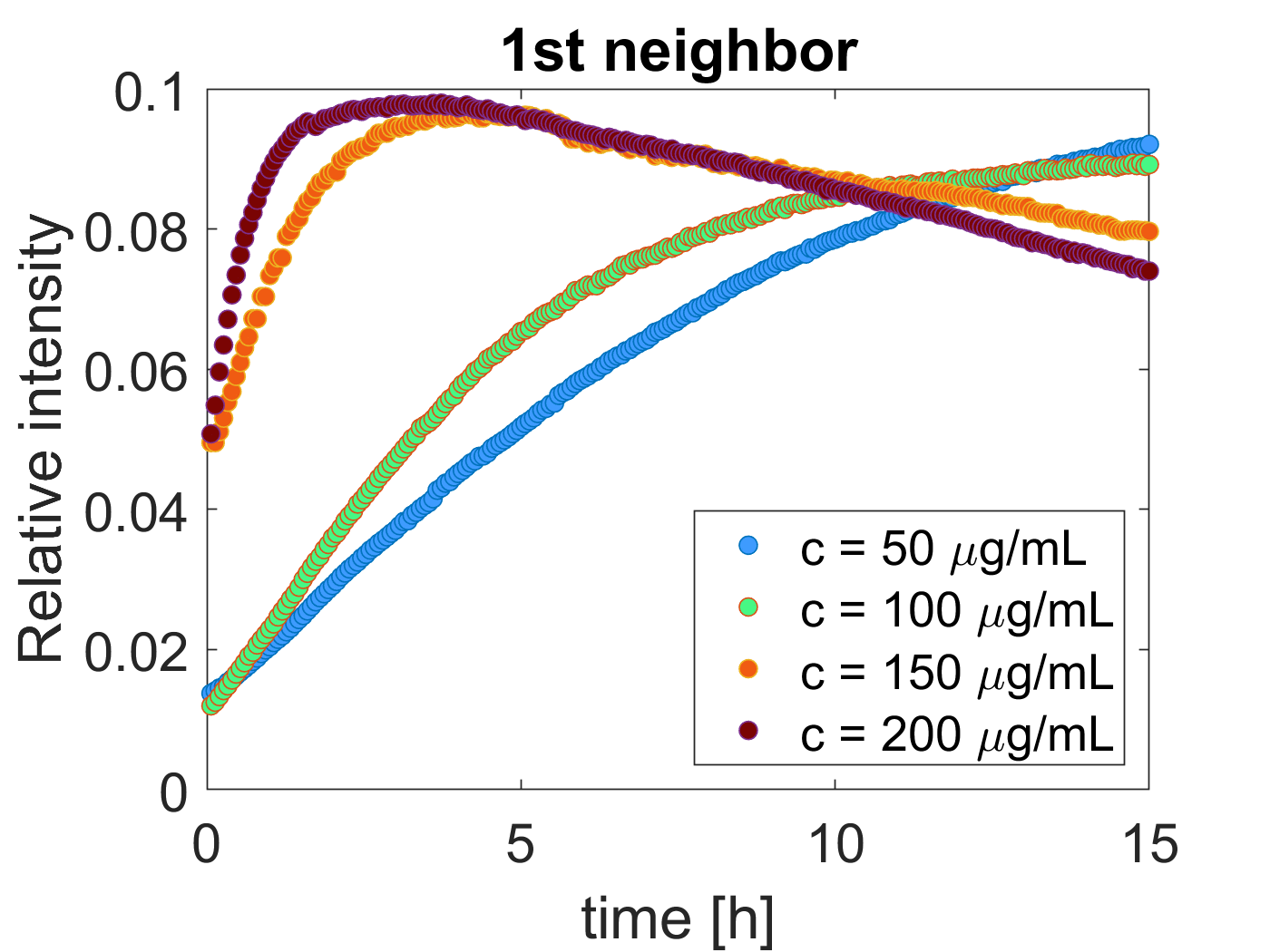 [𝝰HL]
[𝝰HL]
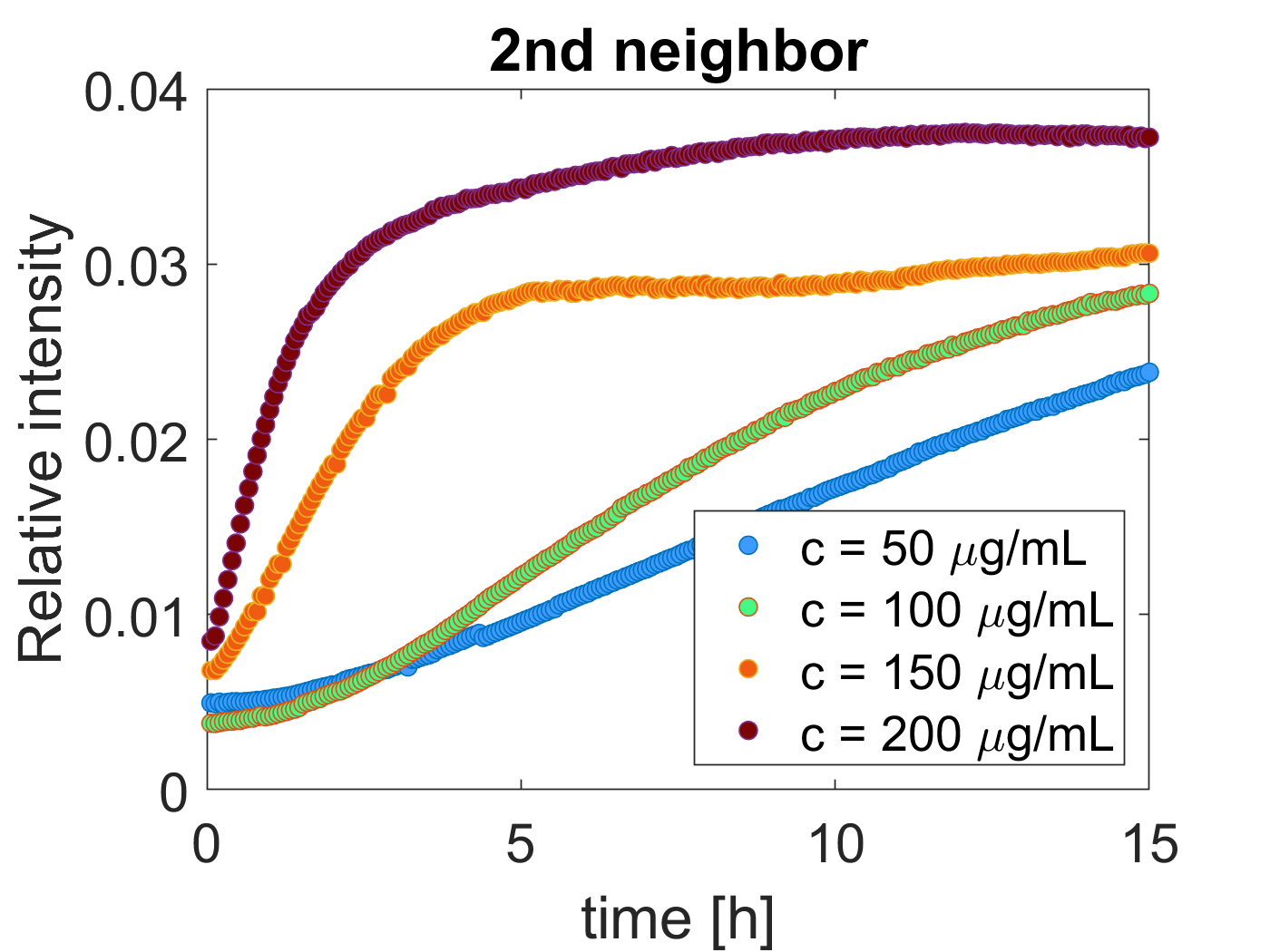 Increasing the pore concentration makes the diffusion faster.
[𝝰HL]
‹#›
The 2D hexagonal network
Continuous time random walk model with exponential waiting time is used to find the presence probability: In collaboration with O Bénichou, LPTMC, Paris.
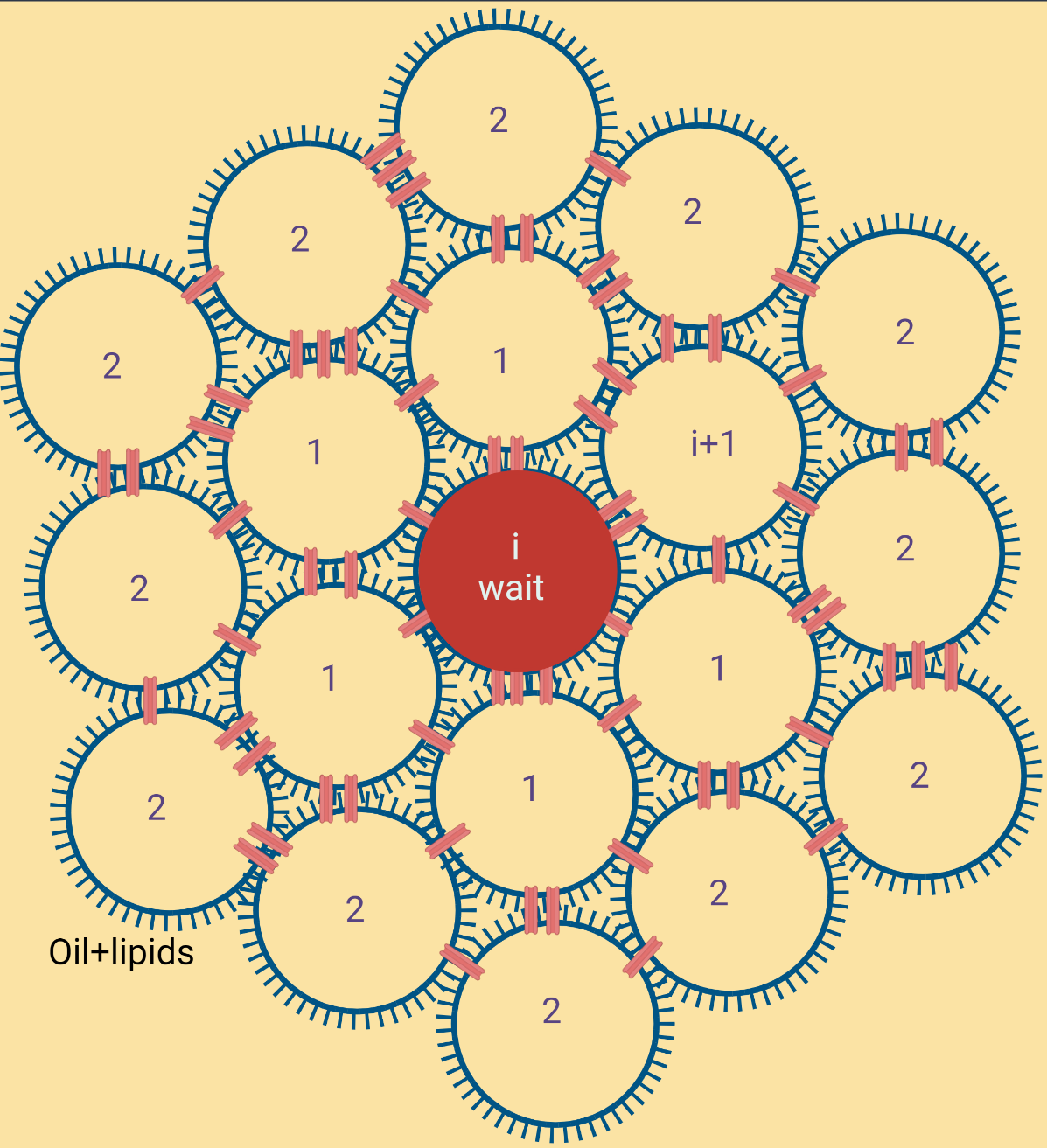 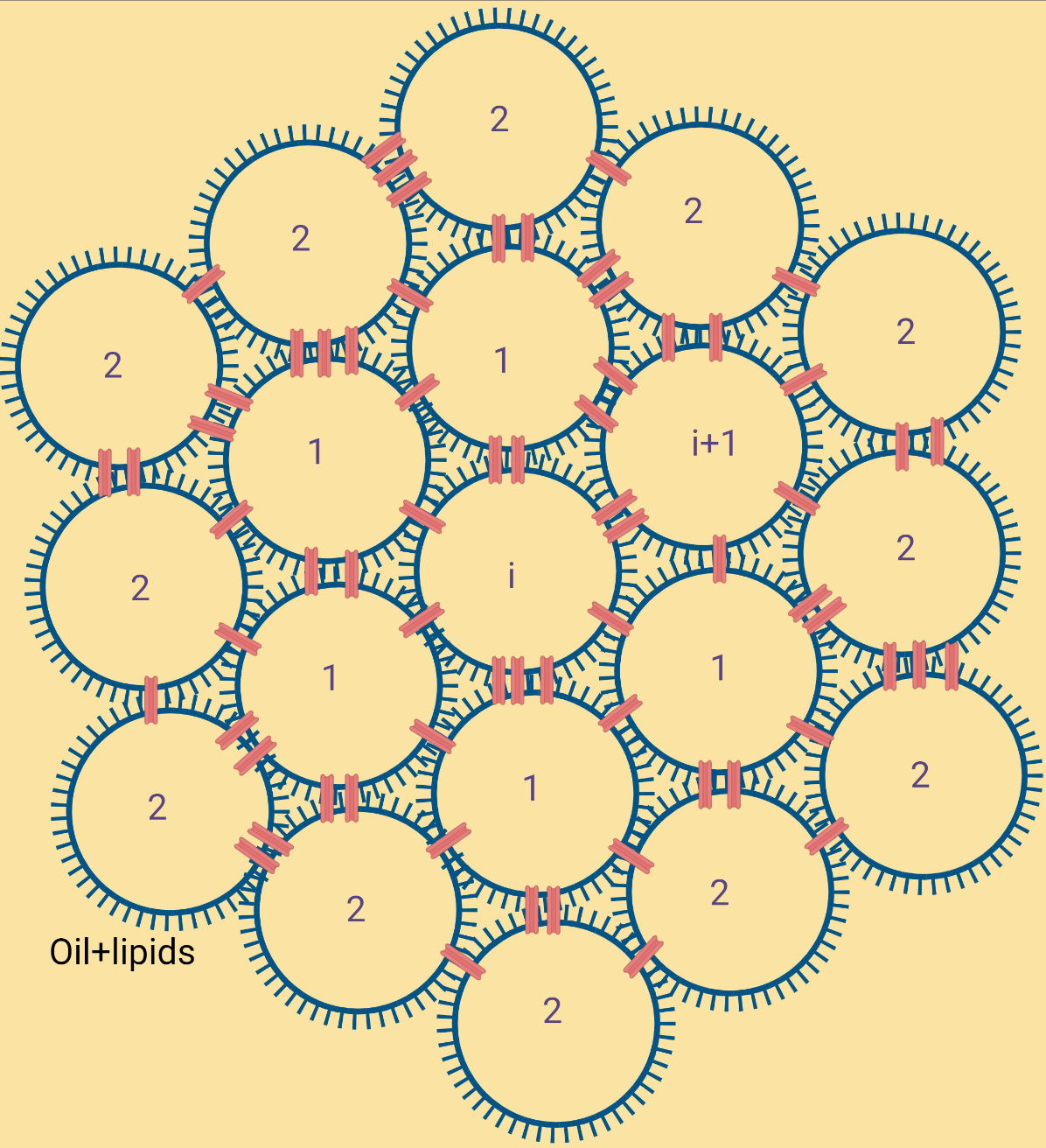 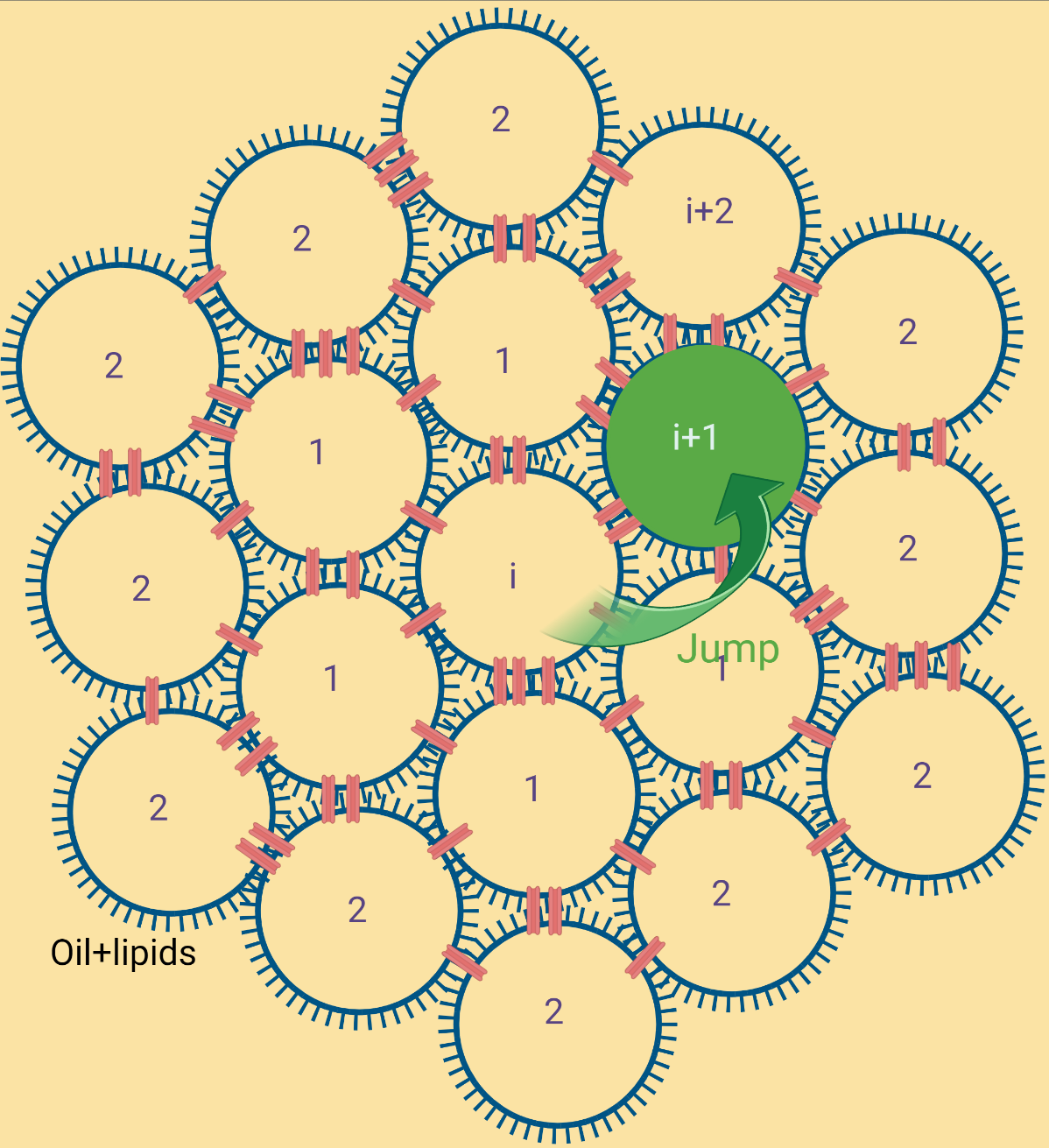 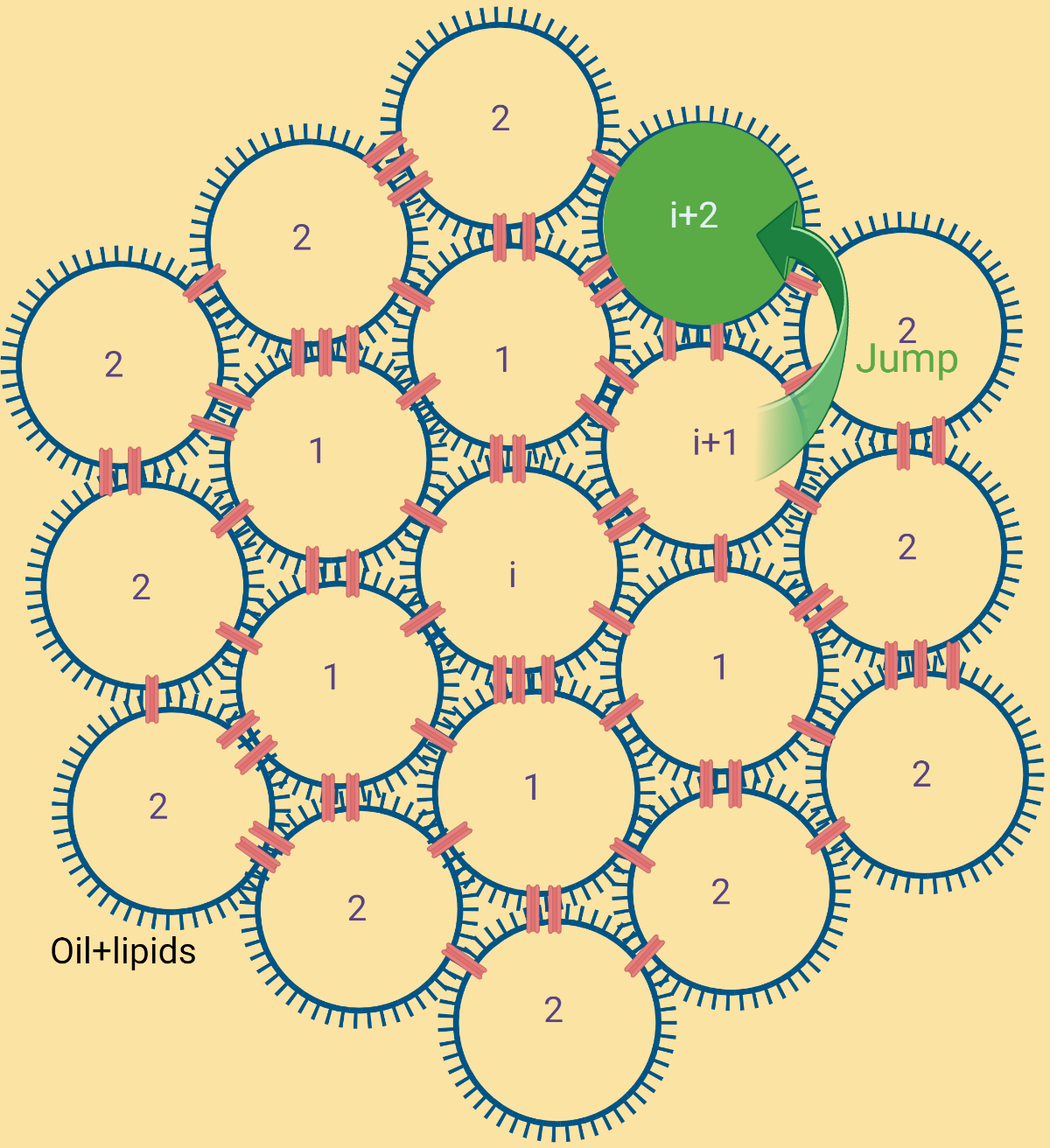 wait..
jump !
Walker at position i, waits for some time.
Walker at position i, waits for some time.𝝉= 1/𝛌0
i
i+1
i+2 …
Then makes a jump to any of the six accessible points from the site.
The process repeats to i+2 and so on..
The presence probability is obtained by analytically solving continuous time random walk on a hexagonal network.
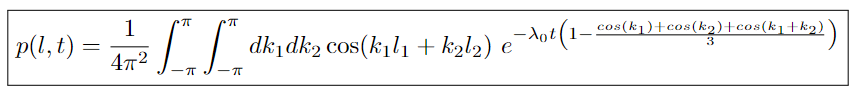 ‹#›
Analytical model  and experimental comparison
[𝝰HL]=100 µg/ml
[𝝰HL]=50 µg/ml
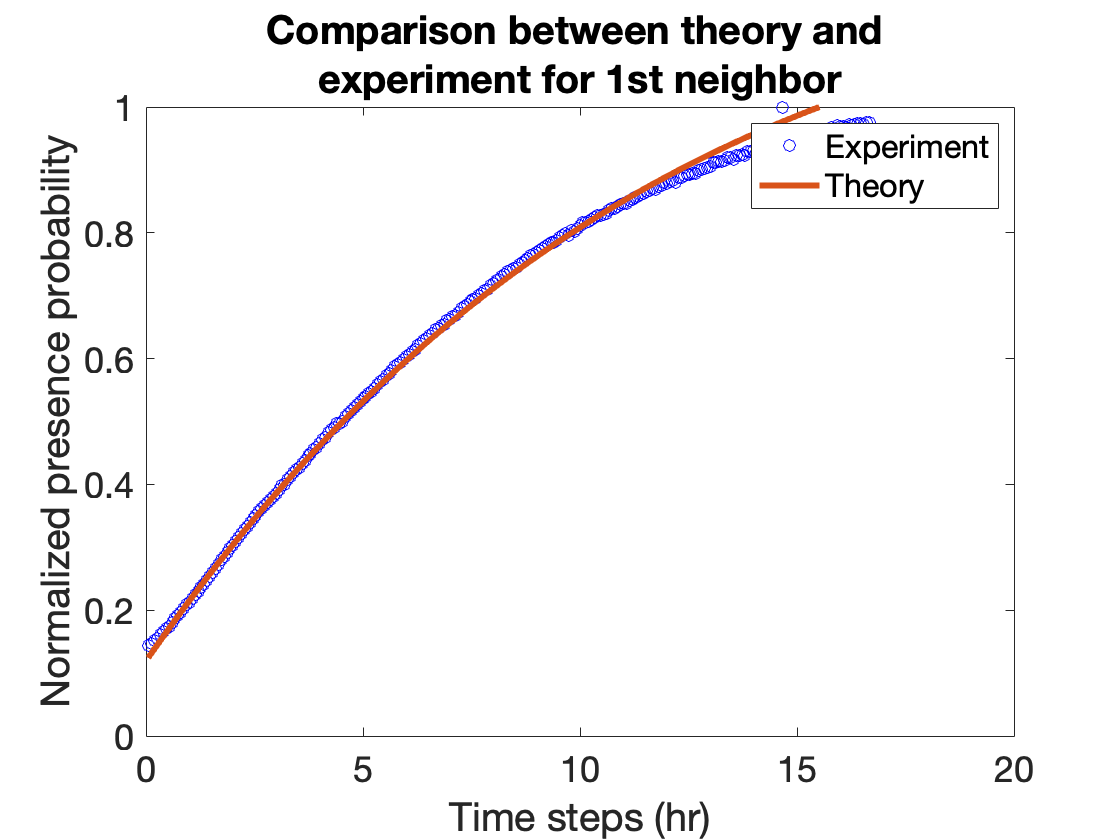 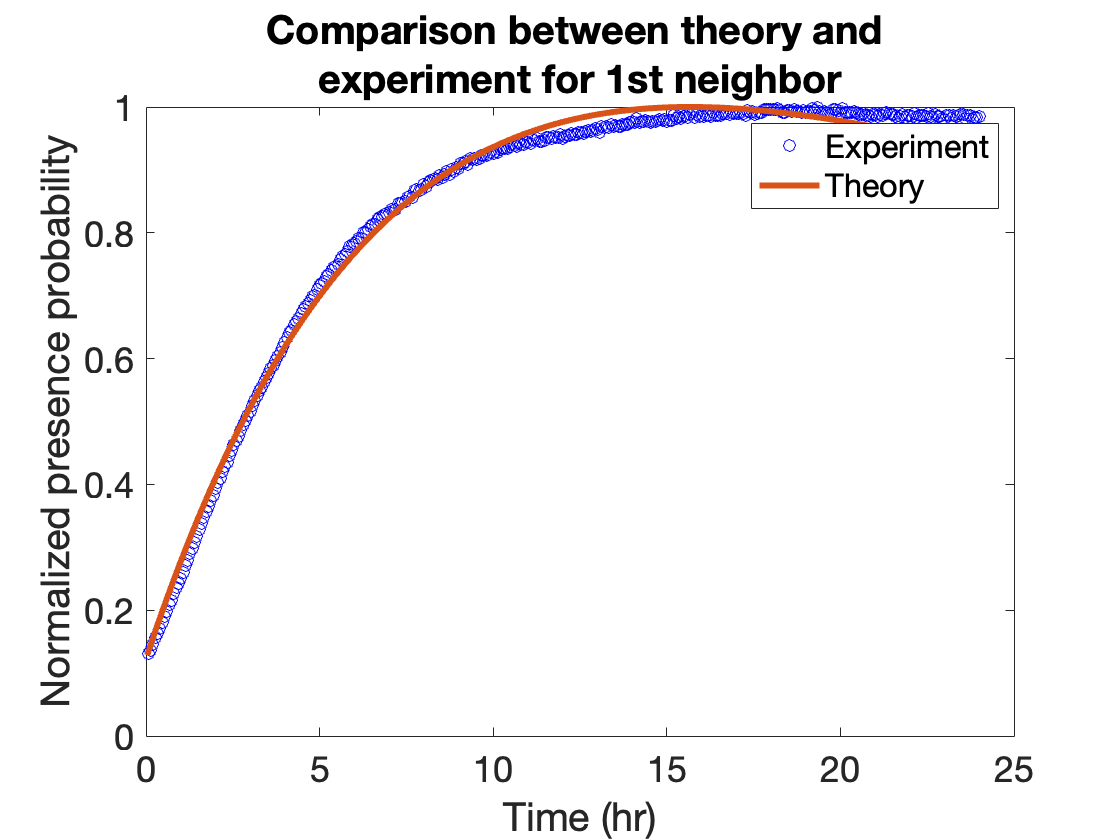 [𝝰HL]=150 µg/ml
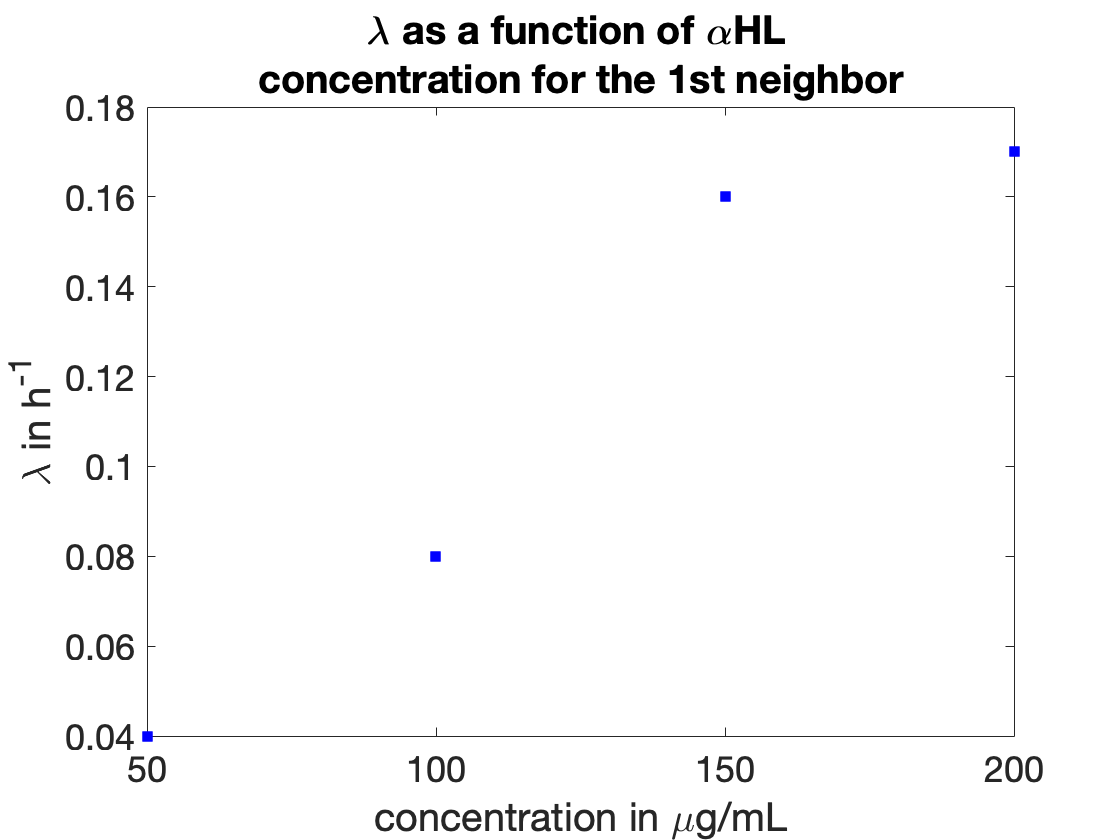 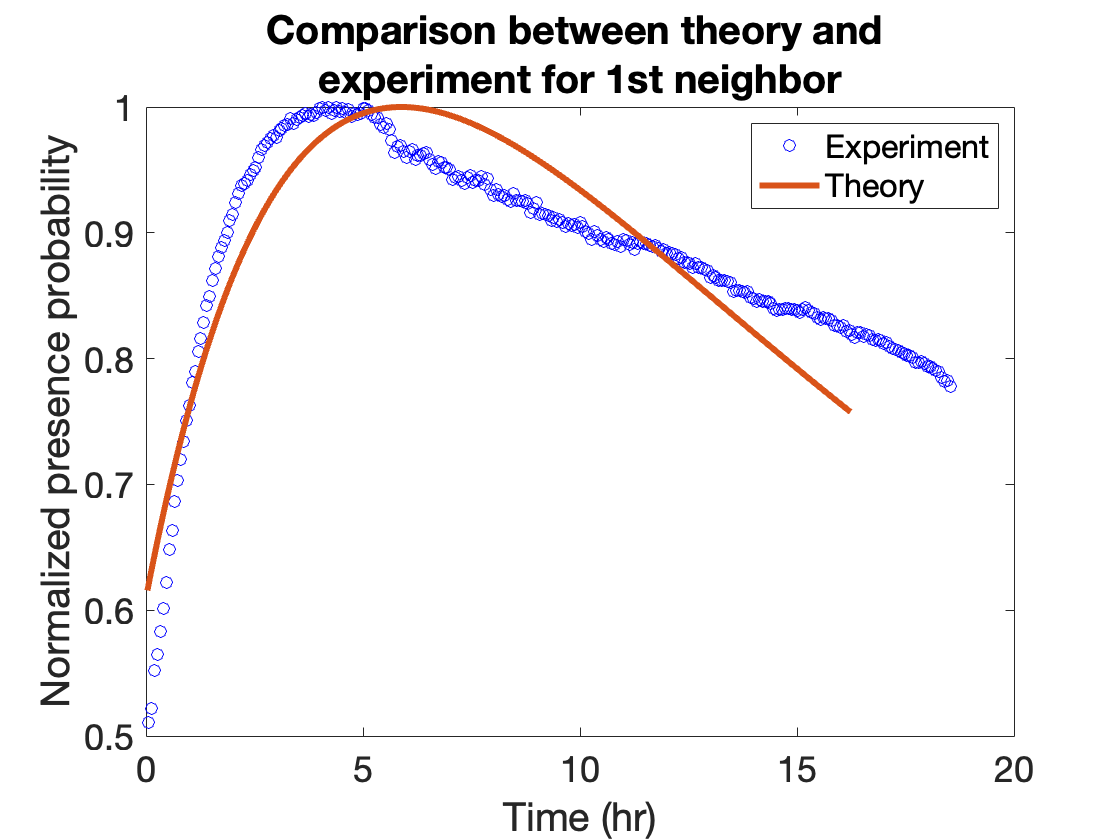 The preliminary results shows qualitative agreement with the theoretical model.
‹#›
Perspective: Mechanical excitation device for the mechanical deformations of a DIB network.
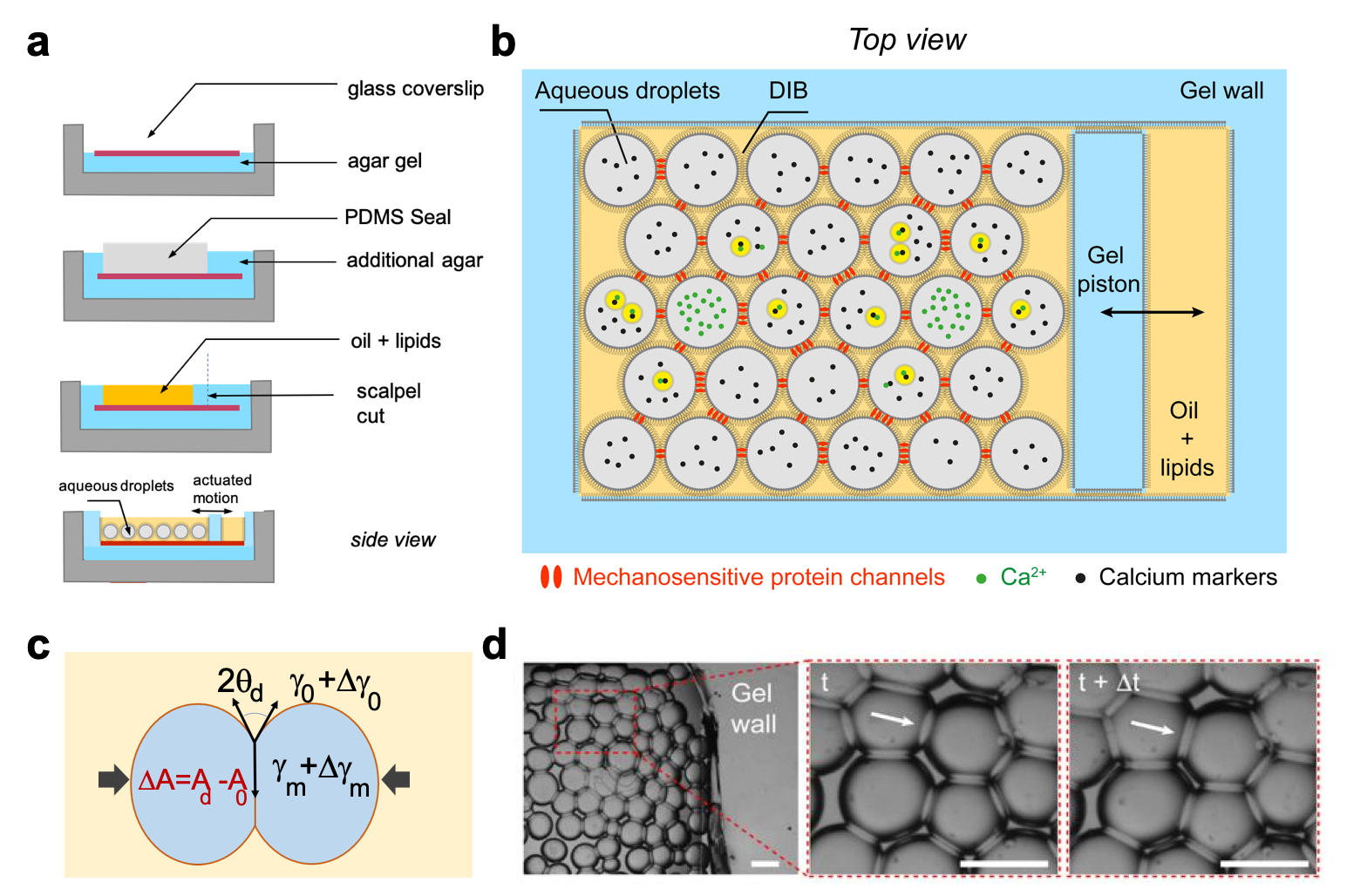 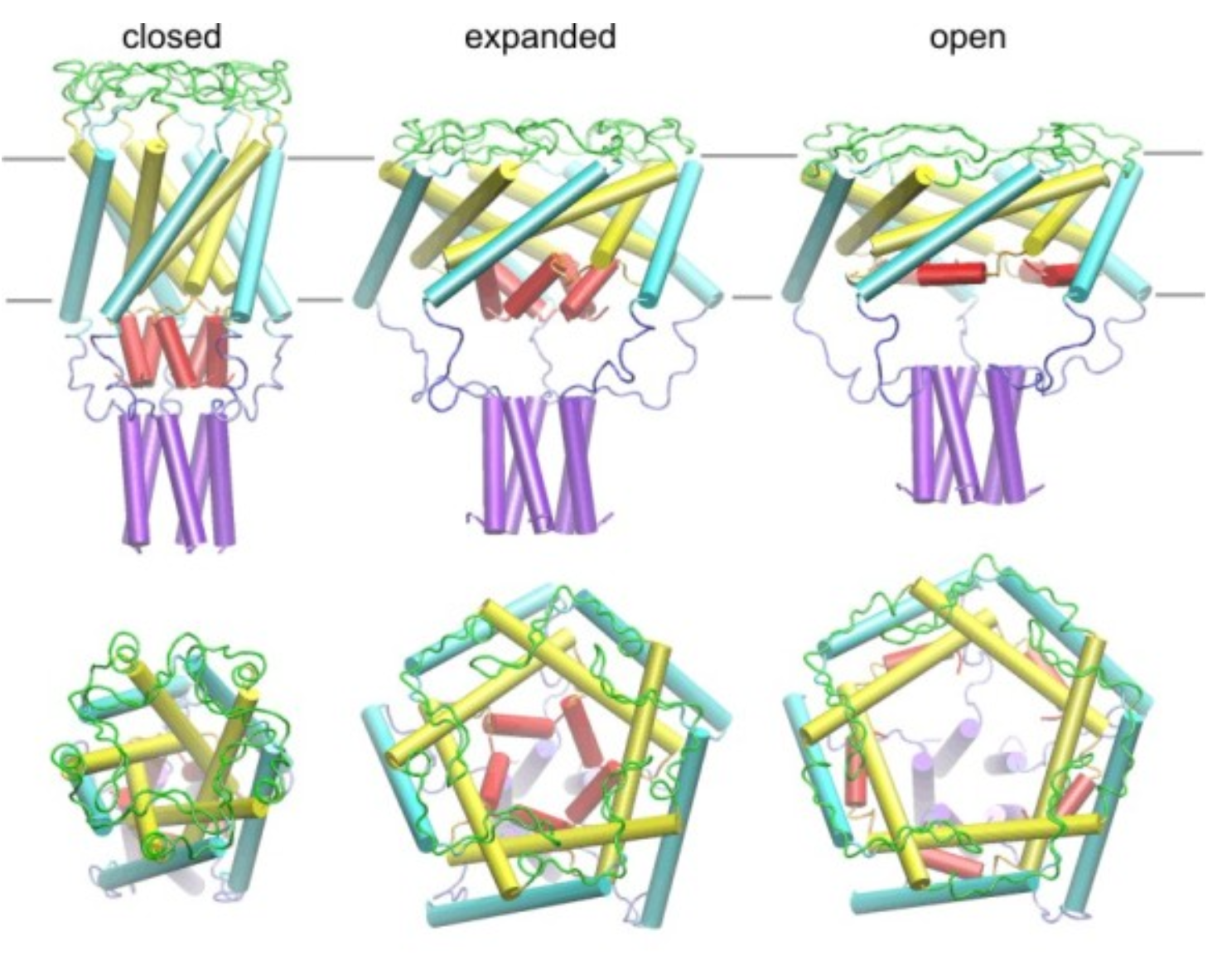 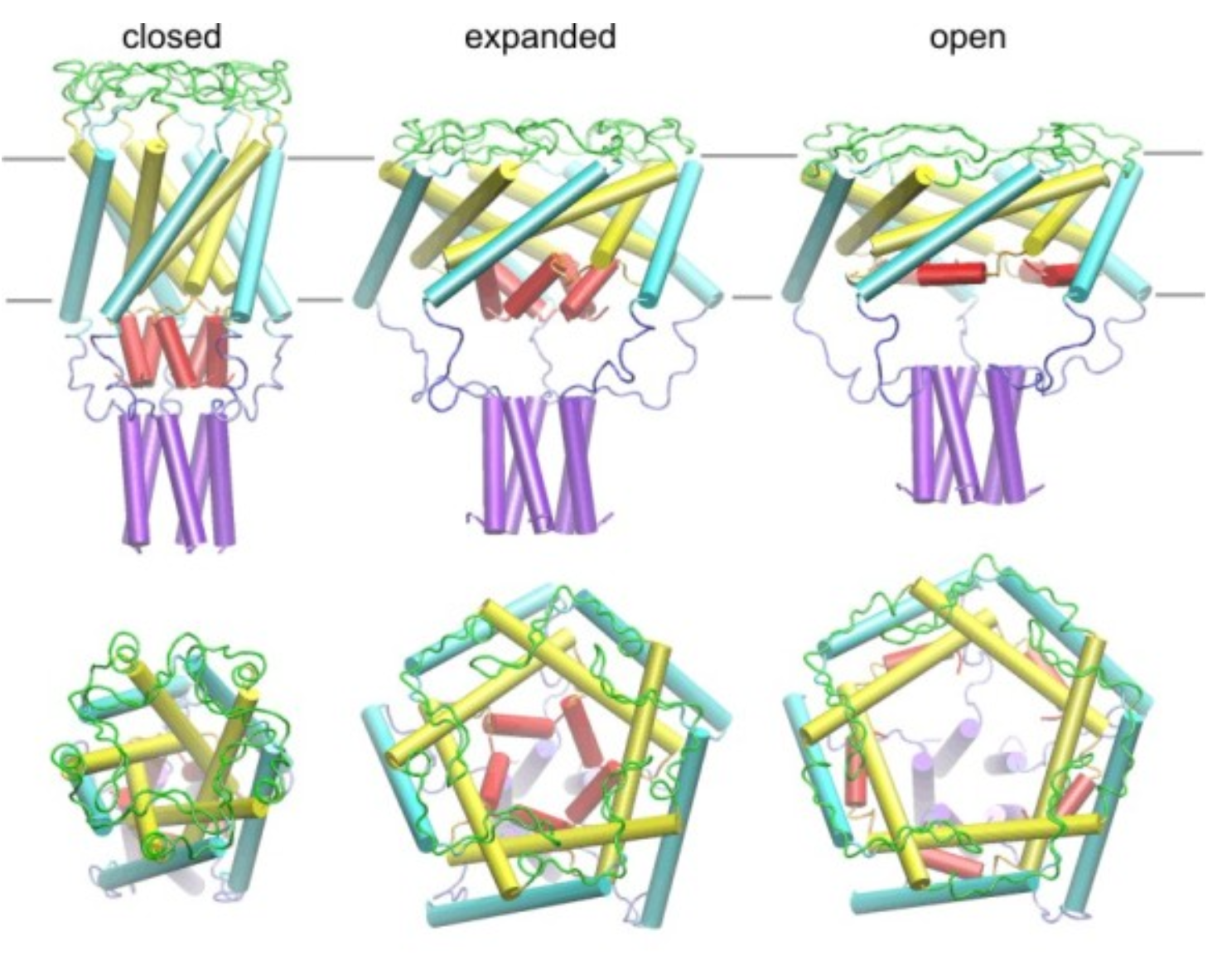 F
F
Models of the E. coli MscL in the closed, and open states. (Sukharev, Sigurdson et al.,)
Actuated motion
Signal generator
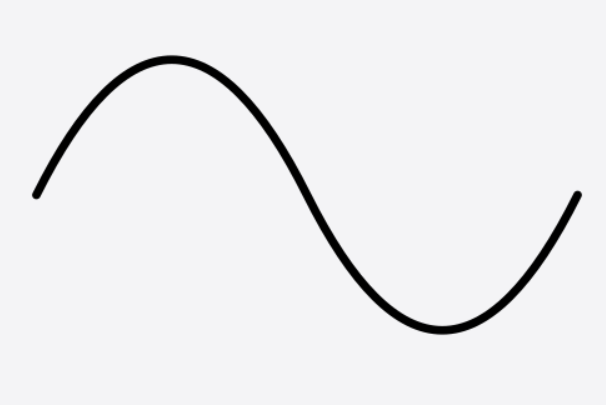 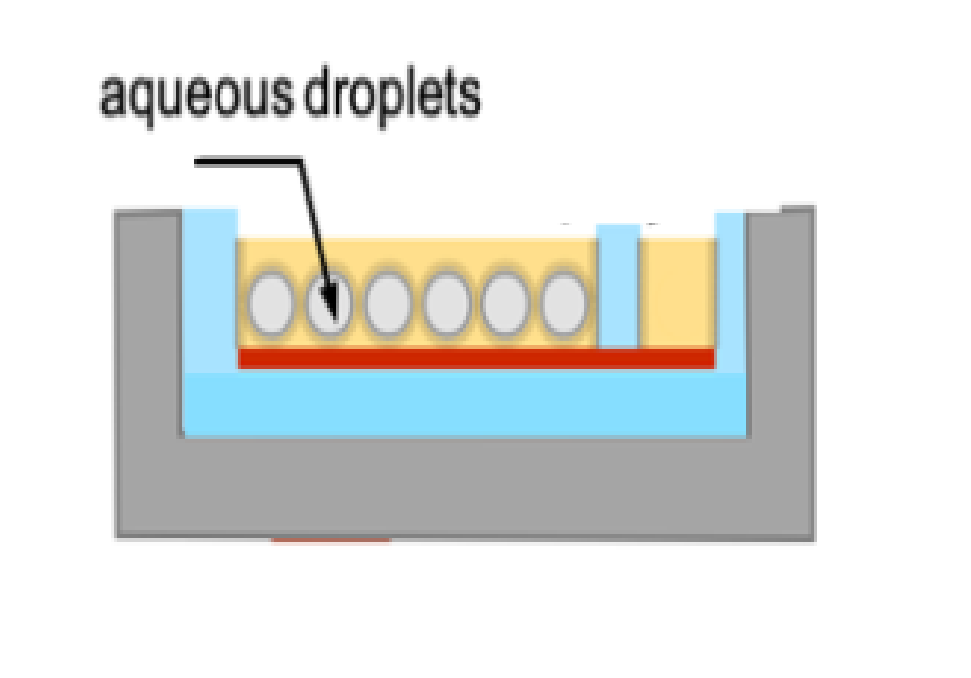 Mechanosensitive Channels ?Diffusion=f(stress)?
Piezoelectric transducer
‹#›
Mechanical excitation device for the mechanical deformations of a DIB network.
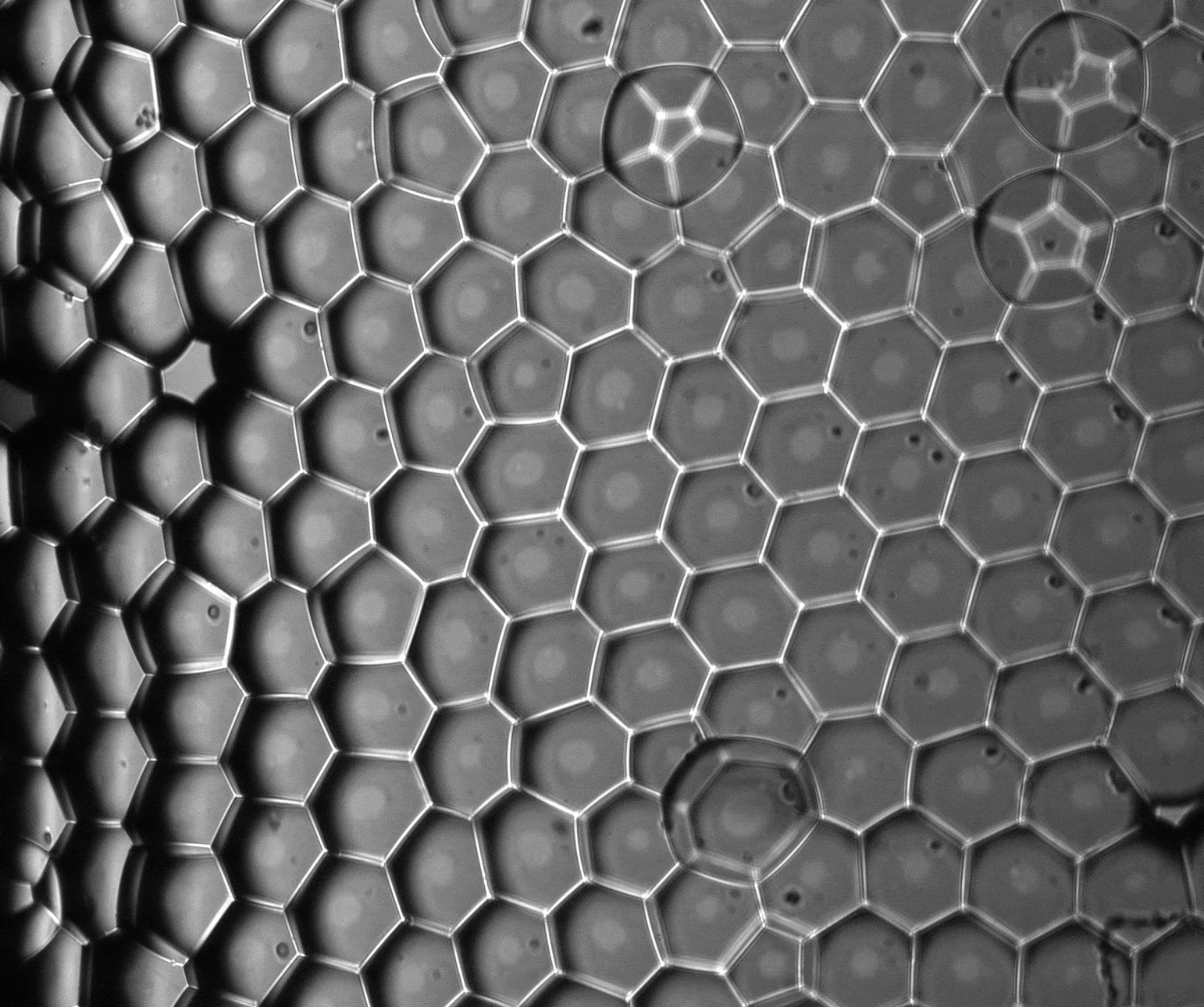 Agar Piston
f= 2 Hz
Tune diffusion as f(stress).
200 µm
Setup is operational. Rheological characterisation in progress.
‹#›
Conclusion
A biomimetic tissue: DIB array decorated with ion channels .
Diffusion is faster with the increase of nanopore concentration.
Analytical model with continuous time random walk fits the diffusion process.
Origin of 𝛌?
Mechanosensitive Channels ?Diffusion=f(stress)?
‹#›
Thank you…
‹#›